„Wir kommen Ihnen entgegen!“
Die dbv-Fachkommission Fahrbibliotheken
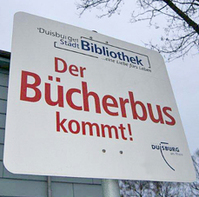 Johannes v. Freymann, Matthias Weyh: „Wir kommen Ihnen entgegen!“ - Die dbv-Kommission Fahrbibliotheken 		                                             13.06.2018  Bibliothekartag Berlin
Foto Kommission in München
Seit 1. Juli 2012       Fachkommission Fahrbibliotheken beim dbv 

Bis 2012		Facharbeitsgruppe Fahrbibliotheken bei der Fachstellenkonferenz (Fachstellen-Server)	

1978 - 2000		dbi (Deutsches Bibliotheksinstitut) Berlin
			(2000-2003 EDBI zur Abwicklung  2004 Kompetenznetzwerk für Bibliotheken (KNB)
Johannes v. Freymann, Matthias Weyh: „Wir kommen Ihnen entgegen!“ - Die dbv-Kommission Fahrbibliotheken 		                                             13.06.2018  Bibliothekartag Berlin
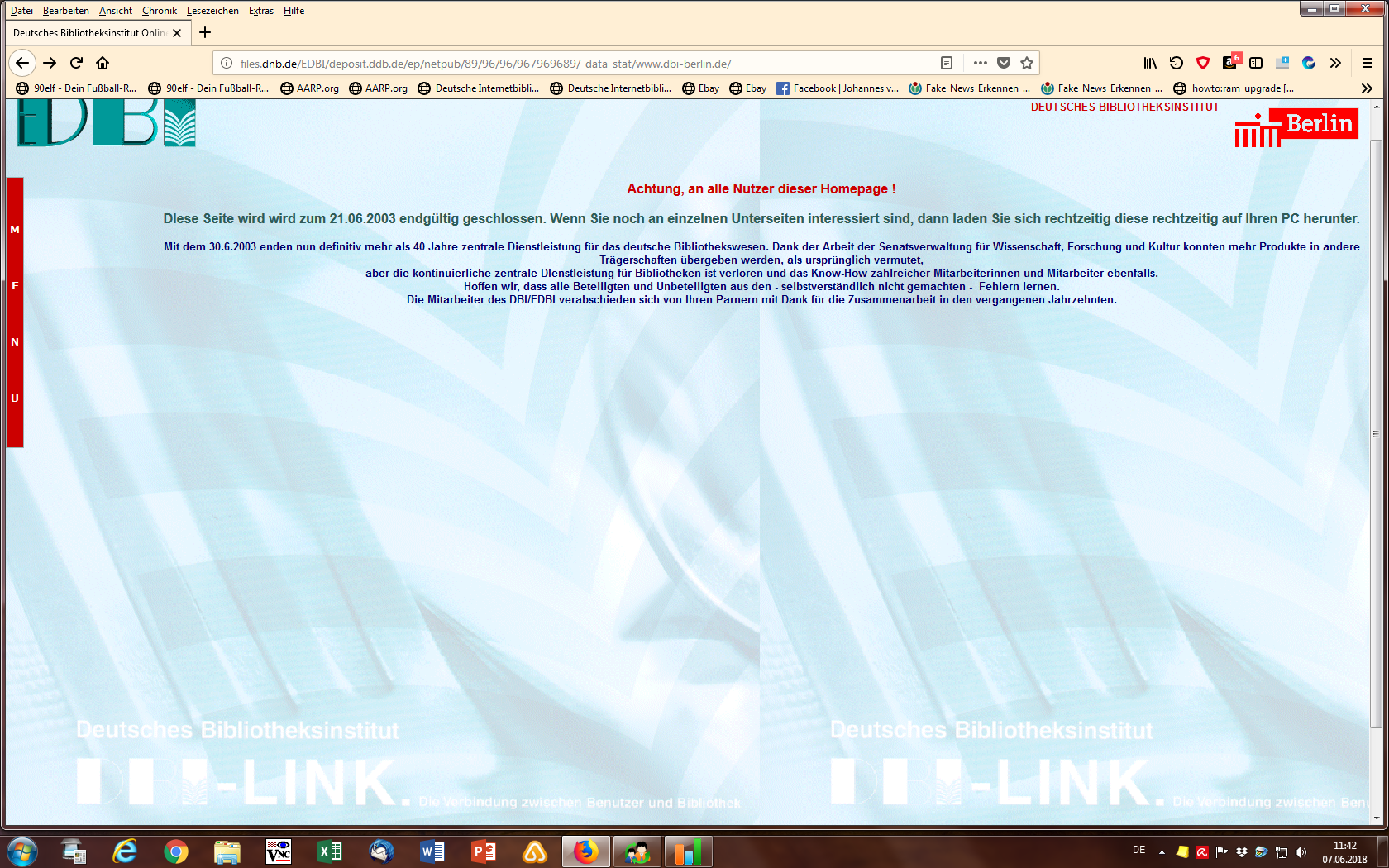 Johannes v. Freymann, Matthias Weyh: „Wir kommen Ihnen entgegen!“ - Die dbv-Kommission Fahrbibliotheken 		                                             13.06.2018  Bibliothekartag Berlin
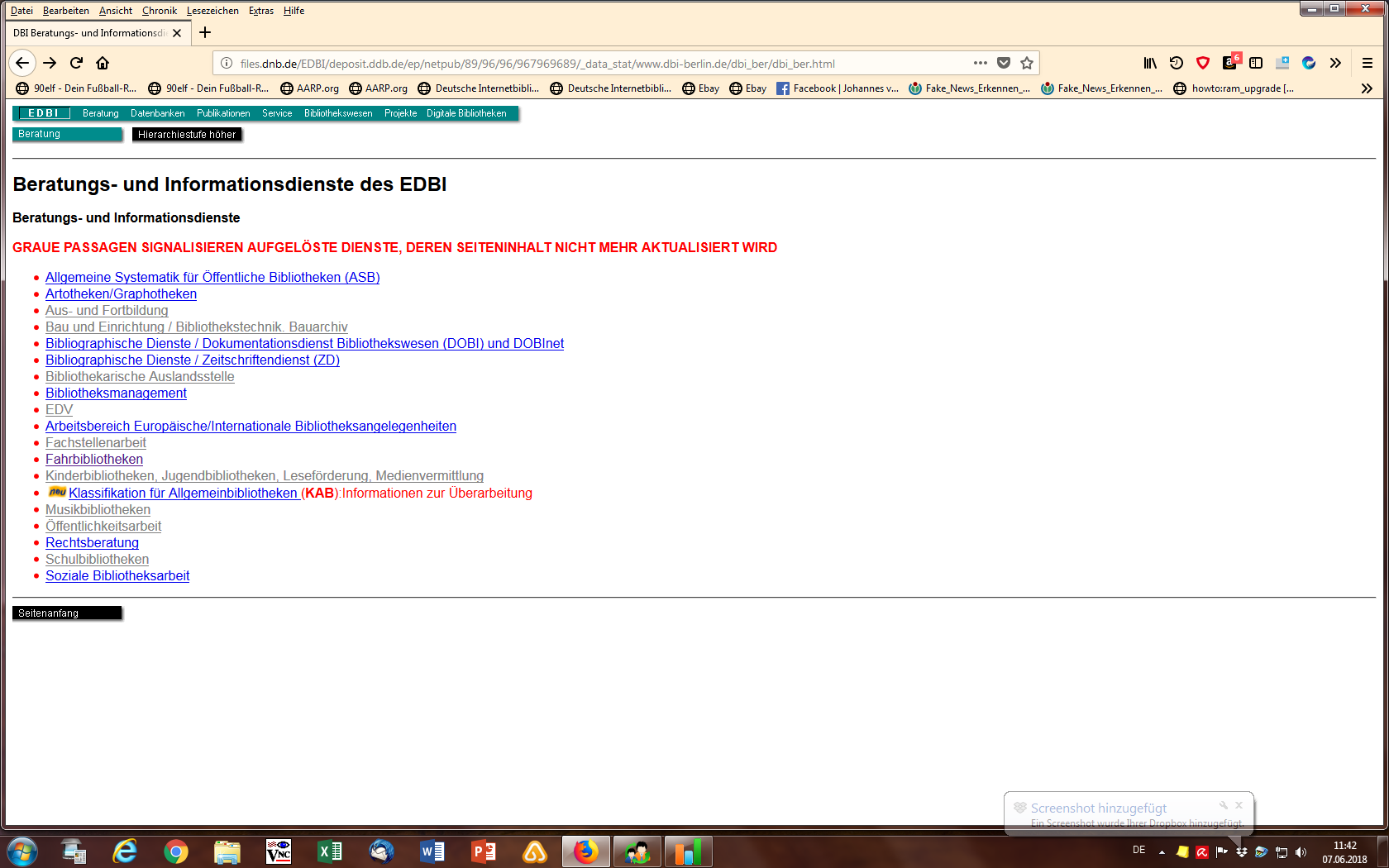 Johannes v. Freymann, Matthias Weyh: „Wir kommen Ihnen entgegen!“ - Die dbv-Kommission Fahrbibliotheken 		                                             13.06.2018  Bibliothekartag Berlin
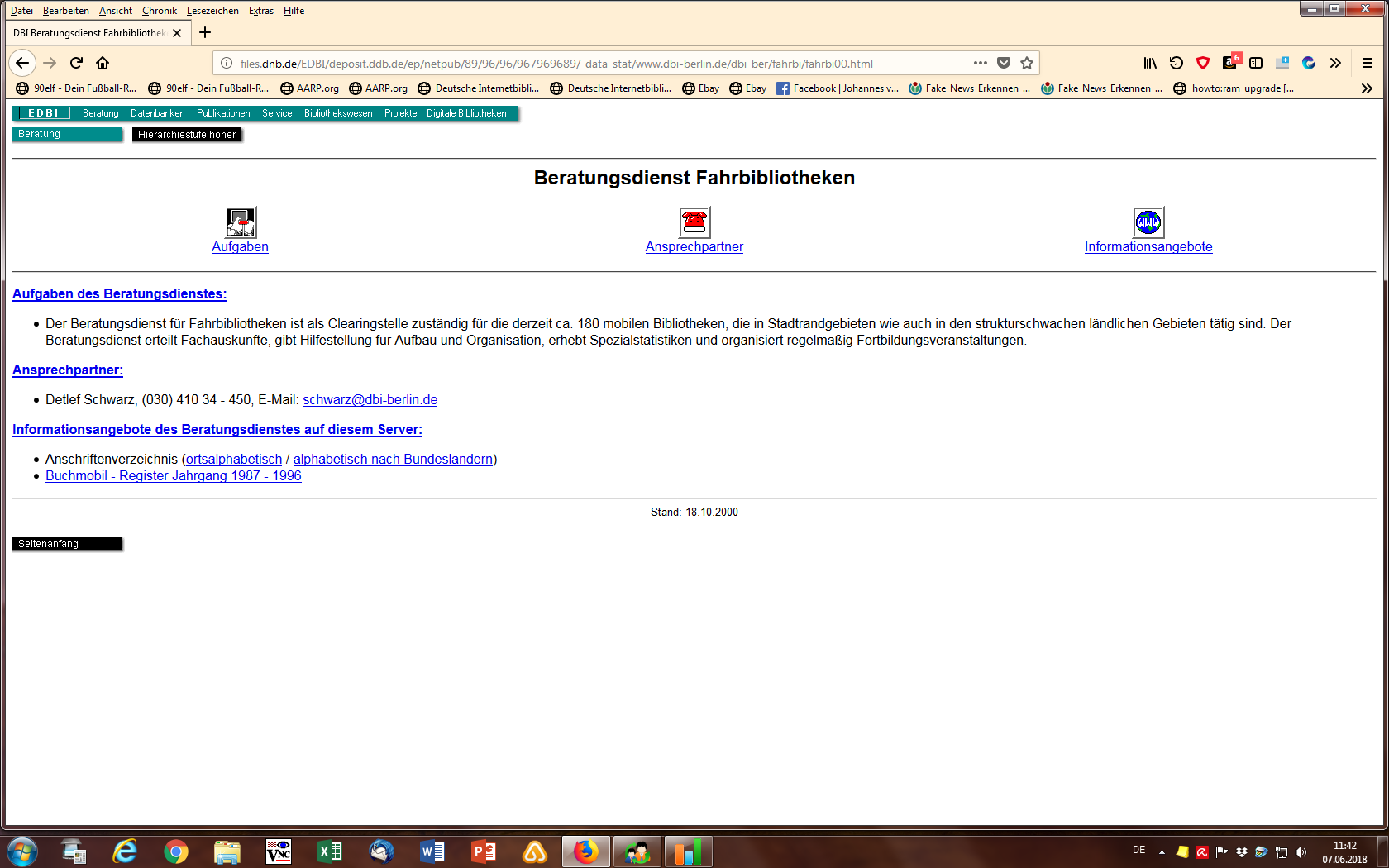 Johannes v. Freymann, Matthias Weyh: „Wir kommen Ihnen entgegen!“ - Die dbv-Kommission Fahrbibliotheken 		                                             13.06.2018  Bibliothekartag Berlin
Aufgabenstellung:

Fahrbibliotheken in der Öffentlichkeit und in der Fachwelt mehr in den Fokus stellen
Bücherbuspräsentationen und Vortragsveranstaltungen auf BibTagen und BibKongressen
Fachartikel u.a. in BuB

Zusammenführung und zugänglich machen von Informationen über Fahrbibliotheken
fahrbibliothek.de bzw. fahrbuecherei.de

Jederzeitigen Erfahrungsaustausch möglich machen
Forum

Beratungs- und Initativkompetenz
Johannes v. Freymann, Matthias Weyh: „Wir kommen Ihnen entgegen!“ - Die dbv-Kommission Fahrbibliotheken 		                                             13.06.2018  Bibliothekartag Berlin
Bücherbuspräsentationen
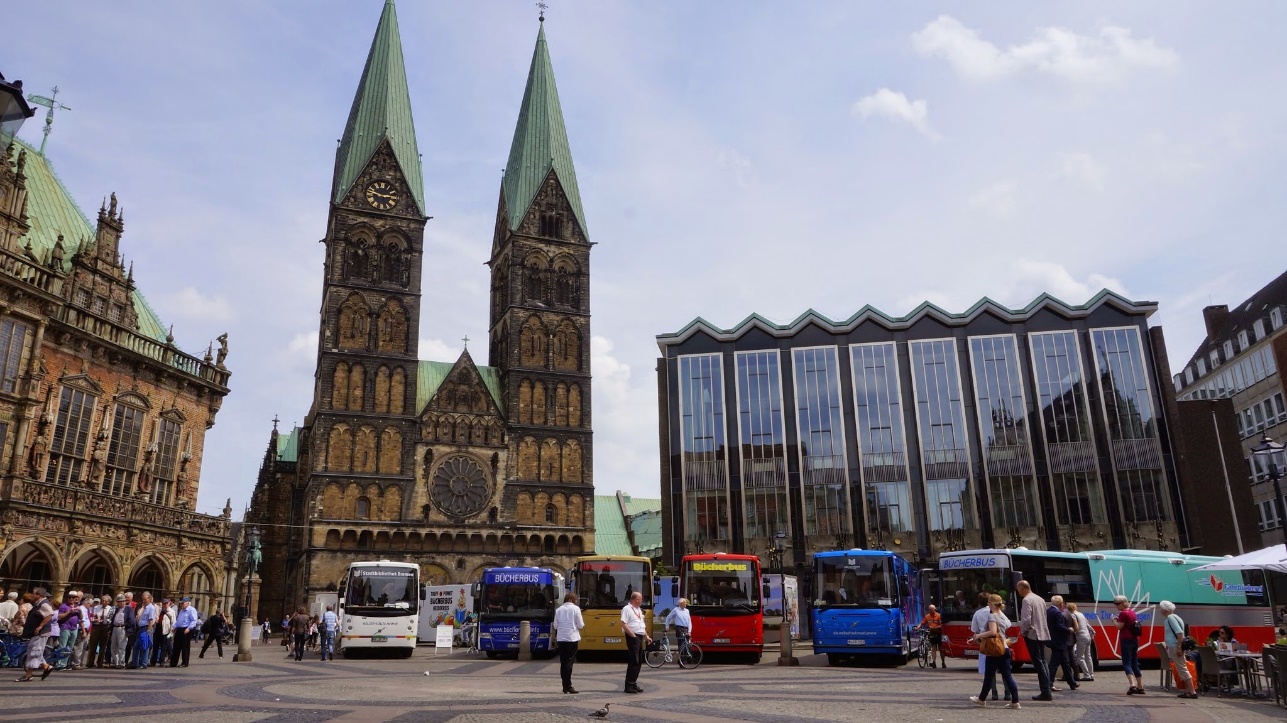 Johannes v. Freymann, Matthias Weyh: „Wir kommen Ihnen entgegen!“ - Die dbv-Kommission Fahrbibliotheken 		                                             13.06.2018  Bibliothekartag Berlin
Bücherbuspräsentationen
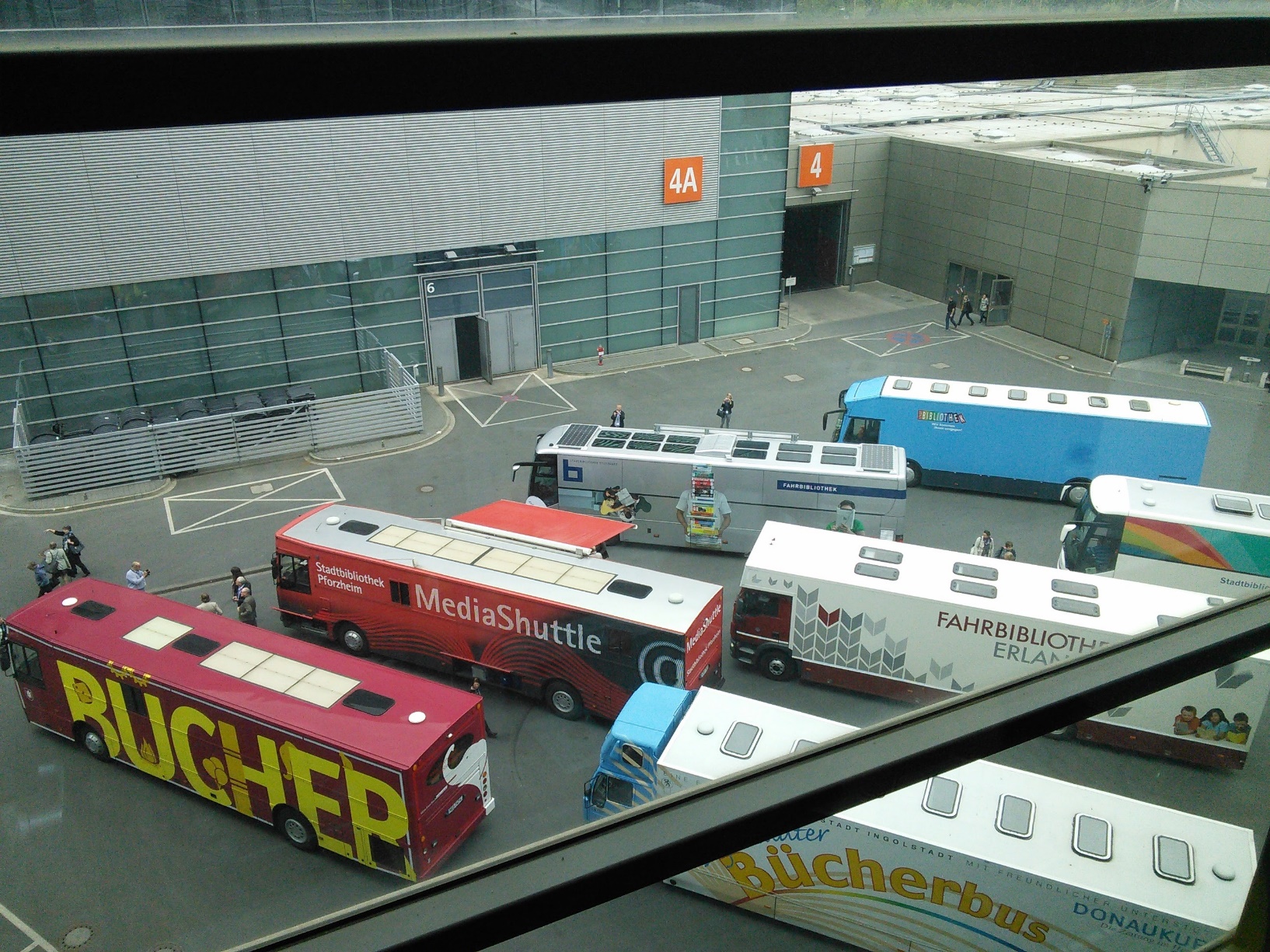 Johannes v. Freymann, Matthias Weyh: „Wir kommen Ihnen entgegen!“ - Die dbv-Kommission Fahrbibliotheken 		                                             13.06.2018  Bibliothekartag Berlin
Bücherbuspräsentationen
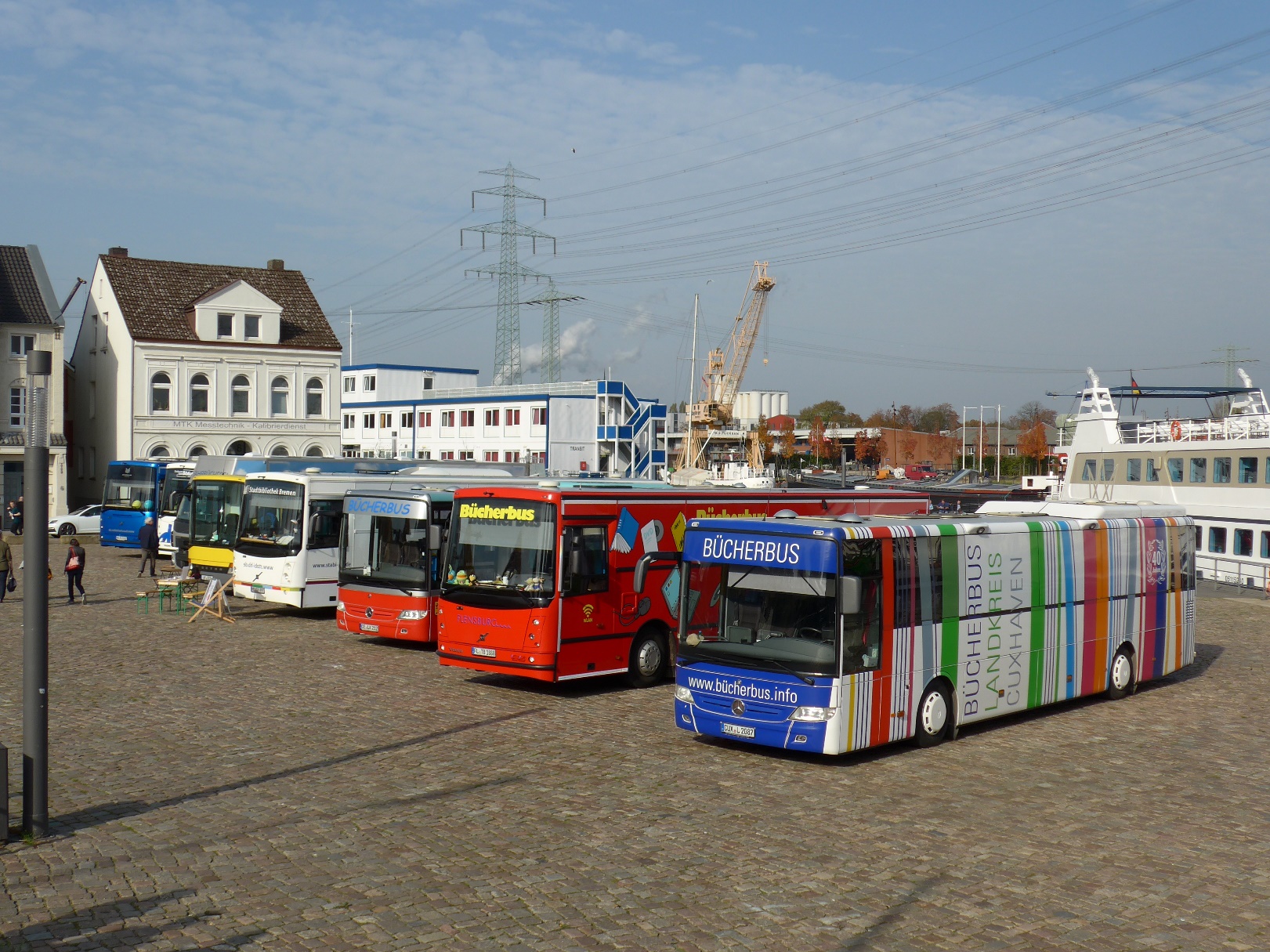 Johannes v. Freymann, Matthias Weyh: „Wir kommen Ihnen entgegen!“ - Die dbv-Kommission Fahrbibliotheken 		                                             13.06.2018  Bibliothekartag Berlin
Bücherbuspräsentationen
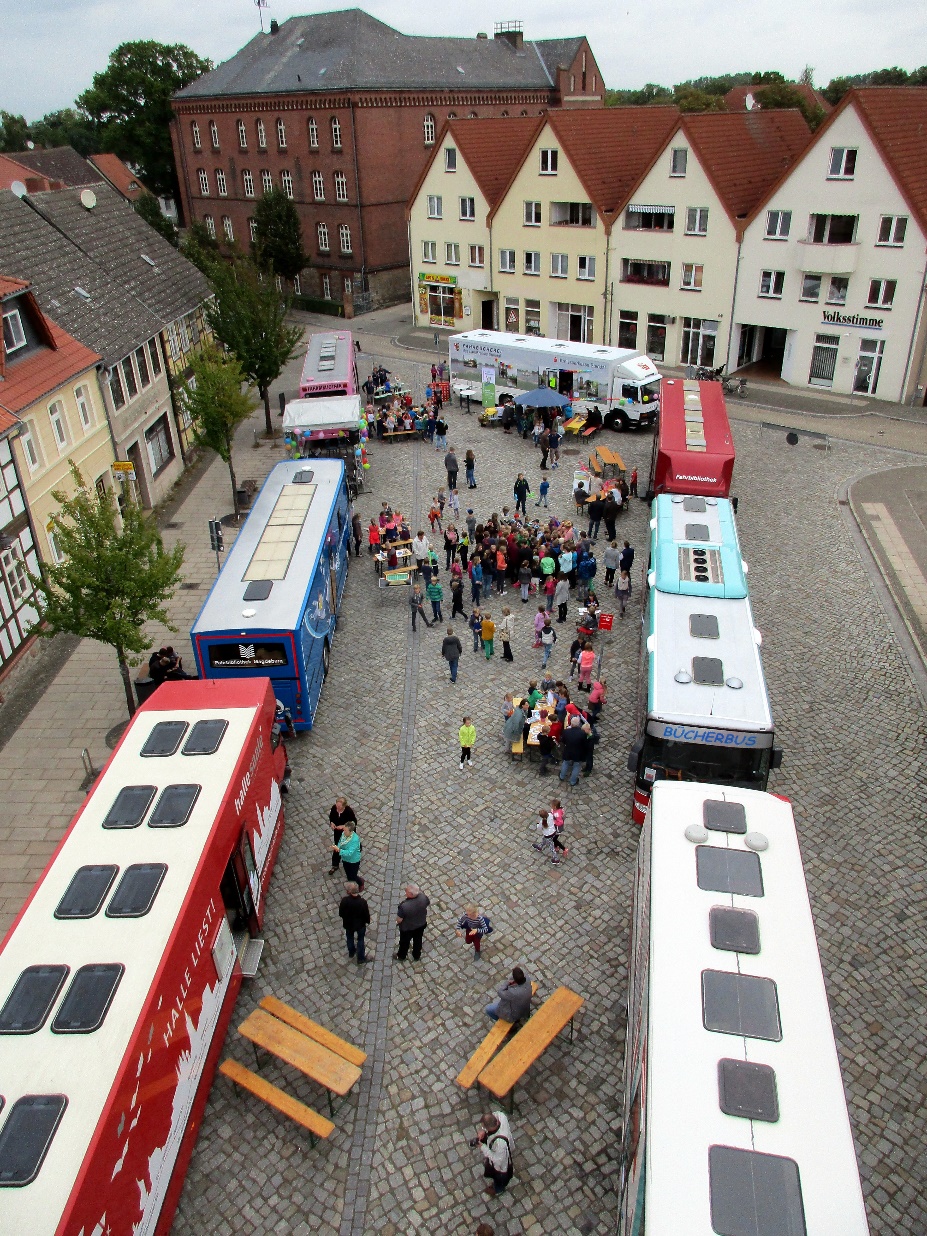 Johannes v. Freymann, Matthias Weyh: „Wir kommen Ihnen entgegen!“ - Die dbv-Kommission Fahrbibliotheken 		                                             13.06.2018  Bibliothekartag Berlin
Bücherbuspräsentationen
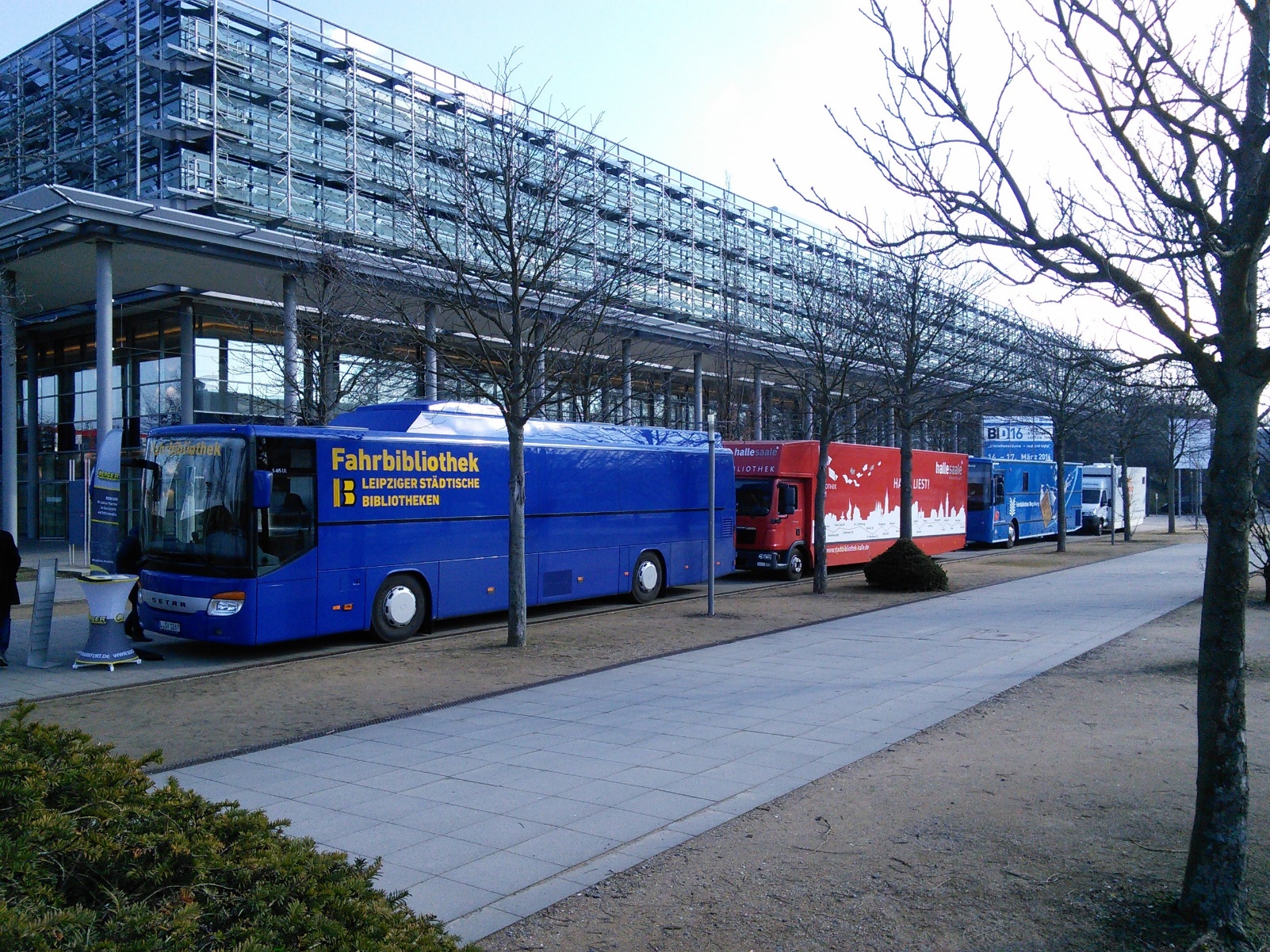 Johannes v. Freymann, Matthias Weyh: „Wir kommen Ihnen entgegen!“ - Die dbv-Kommission Fahrbibliotheken 		                                             13.06.2018  Bibliothekartag Berlin
Bücherbuspräsentationen
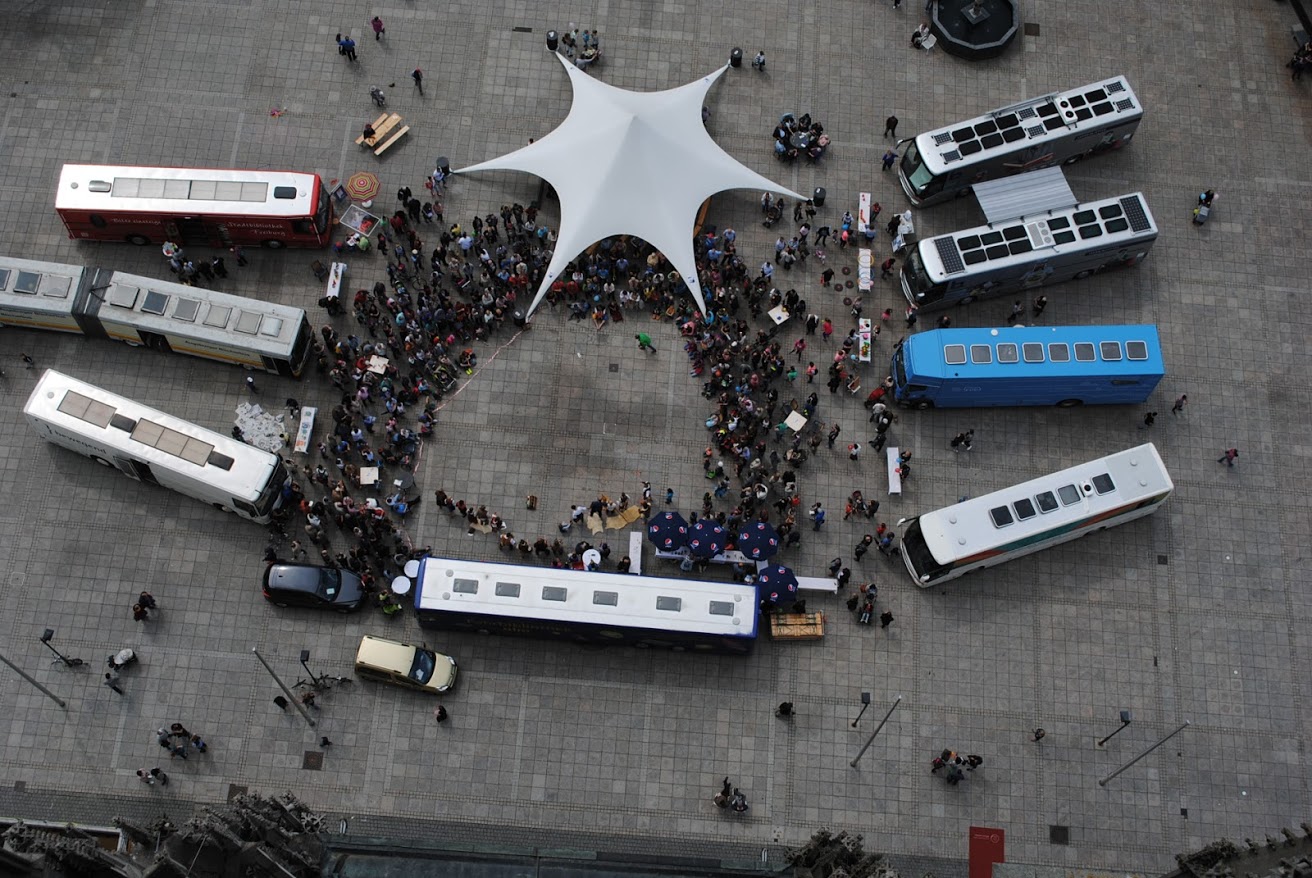 Johannes v. Freymann, Matthias Weyh: „Wir kommen Ihnen entgegen!“ - Die dbv-Kommission Fahrbibliotheken 		                                             13.06.2018  Bibliothekartag Berlin
Bücherbuspräsentationen
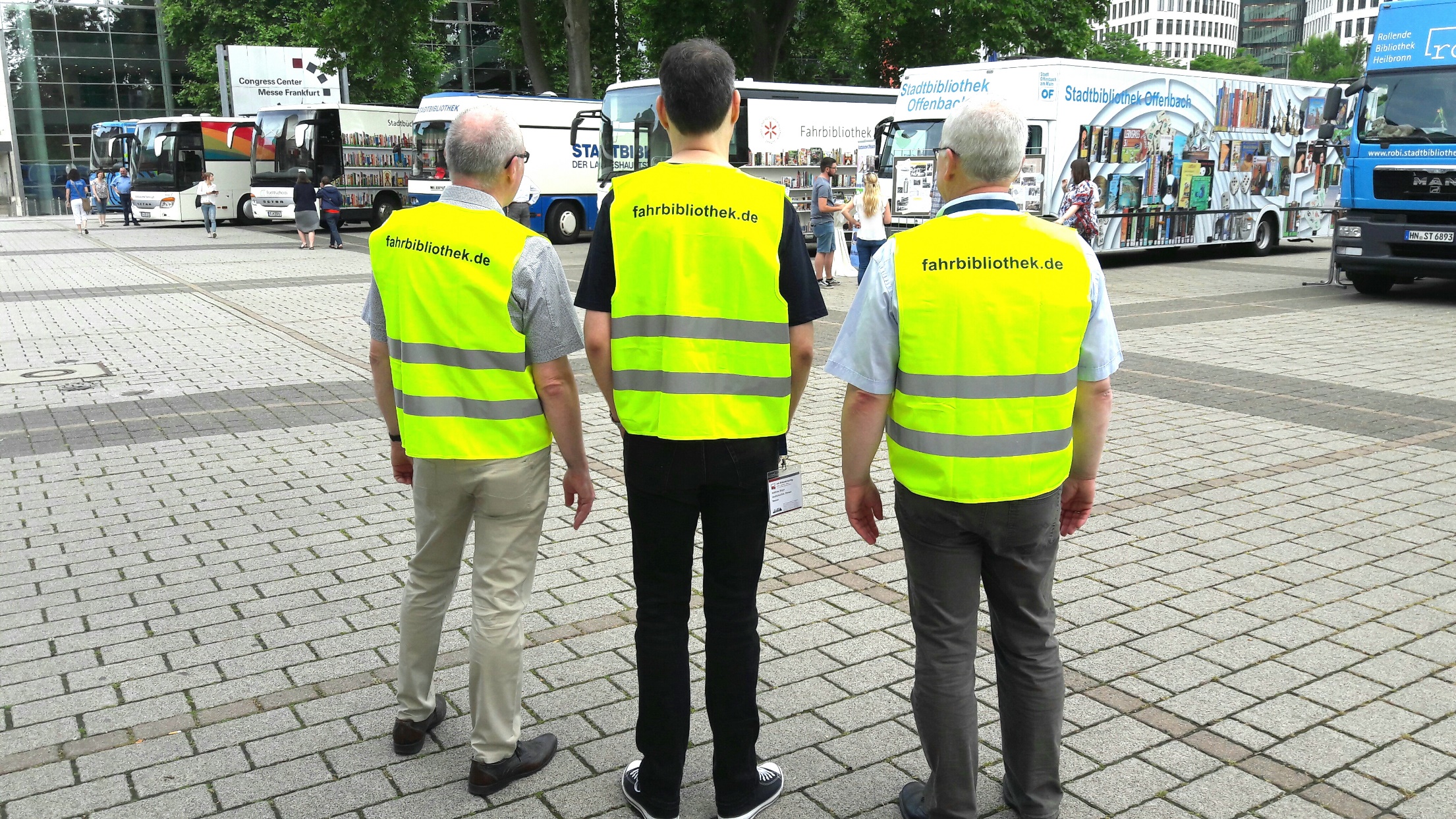 Johannes v. Freymann, Matthias Weyh: „Wir kommen Ihnen entgegen!“ - Die dbv-Kommission Fahrbibliotheken 		                                             13.06.2018  Bibliothekartag Berlin
Fachartikel
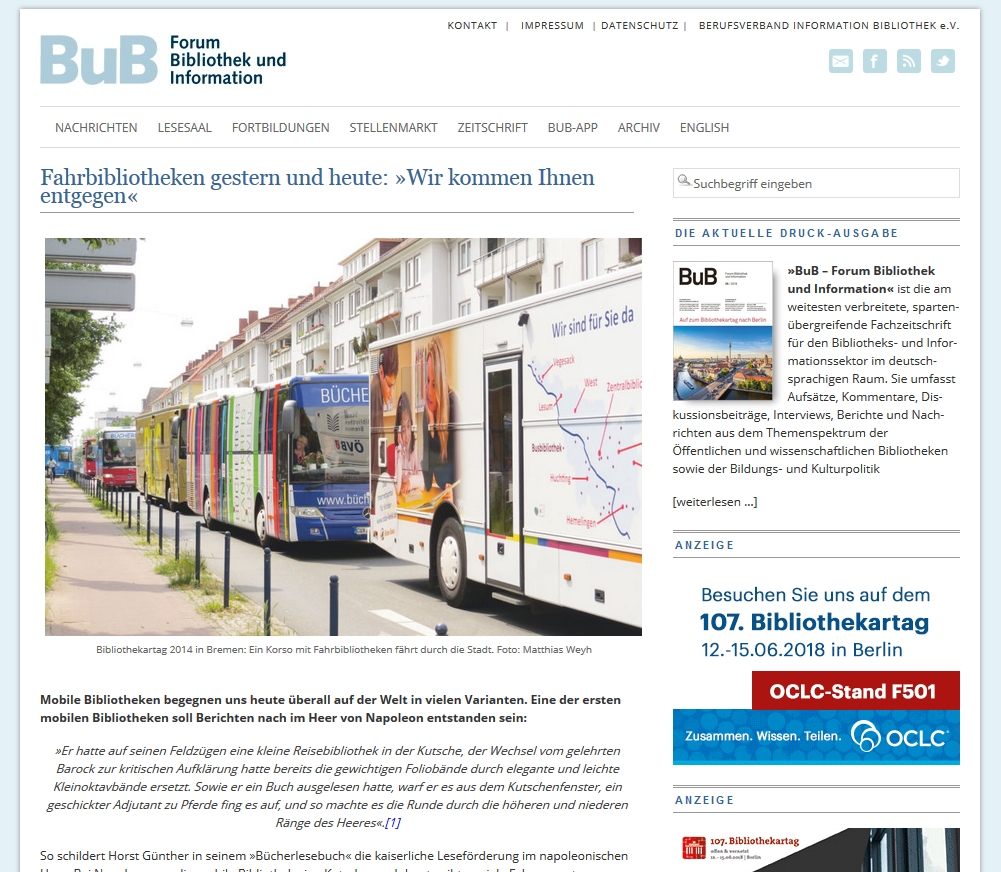 Johannes v. Freymann, Matthias Weyh: „Wir kommen Ihnen entgegen!“ - Die dbv-Kommission Fahrbibliotheken 		                                             13.06.2018  Bibliothekartag Berlin
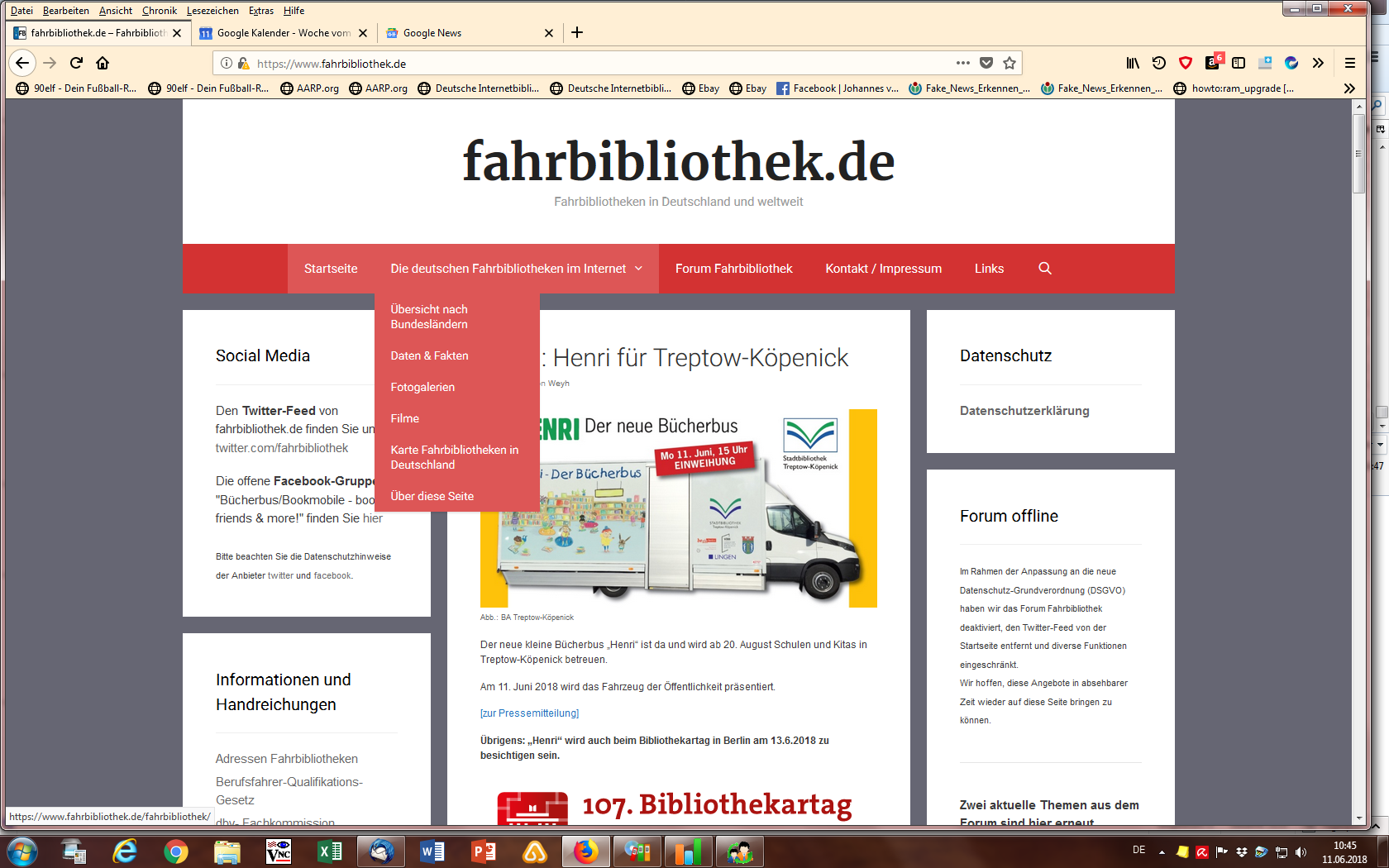 Johannes v. Freymann, Matthias Weyh: „Wir kommen Ihnen entgegen!“ - Die dbv-Kommission Fahrbibliotheken 		                                             13.06.2018  Bibliothekartag Berlin
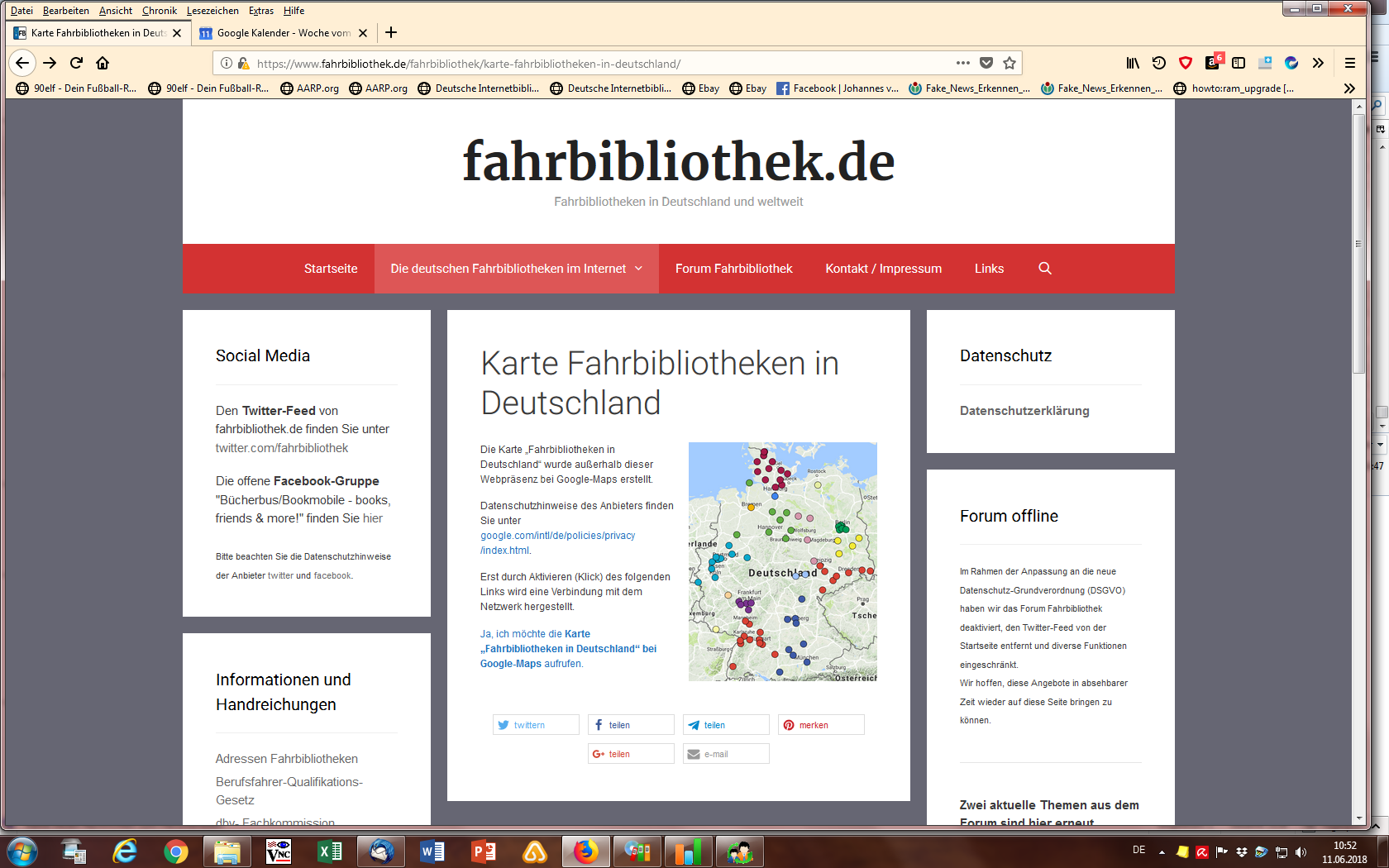 Johannes v. Freymann, Matthias Weyh: „Wir kommen Ihnen entgegen!“ - Die dbv-Kommission Fahrbibliotheken 		                                             13.06.2018  Bibliothekartag Berlin
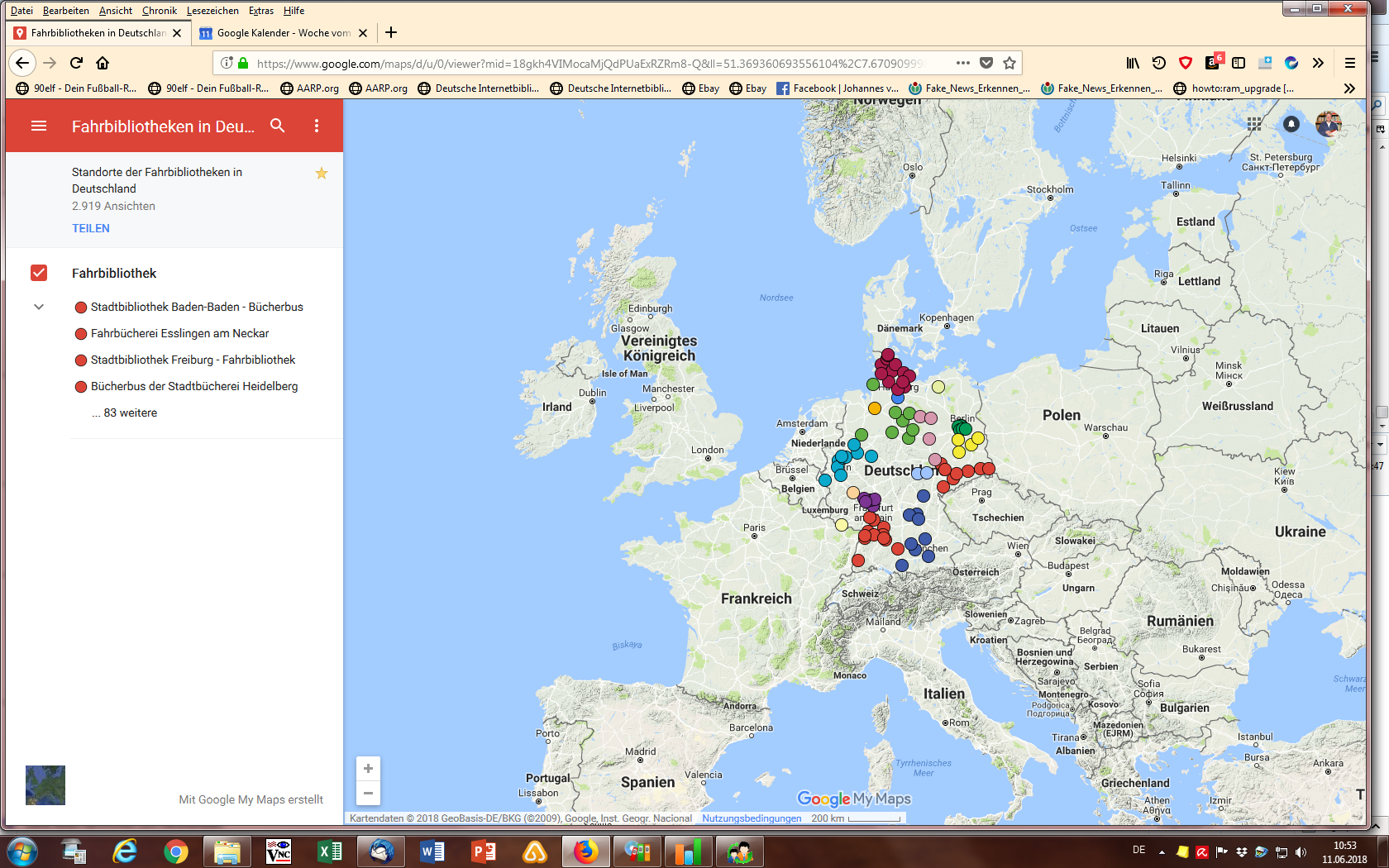 Johannes v. Freymann, Matthias Weyh: „Wir kommen Ihnen entgegen!“ - Die dbv-Kommission Fahrbibliotheken 		                                             13.06.2018  Bibliothekartag Berlin
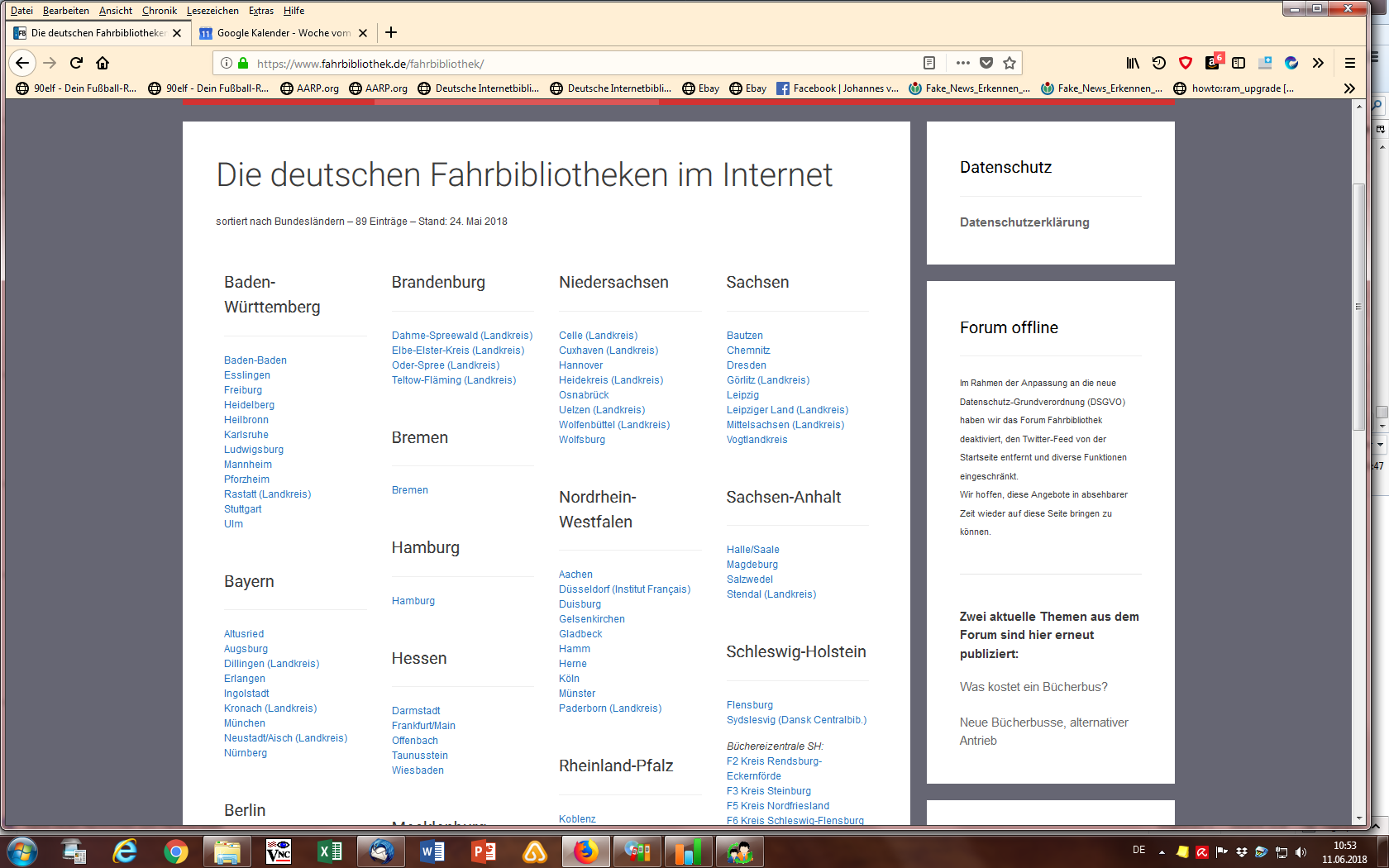 Johannes v. Freymann, Matthias Weyh: „Wir kommen Ihnen entgegen!“ - Die dbv-Kommission Fahrbibliotheken 		                                             13.06.2018  Bibliothekartag Berlin
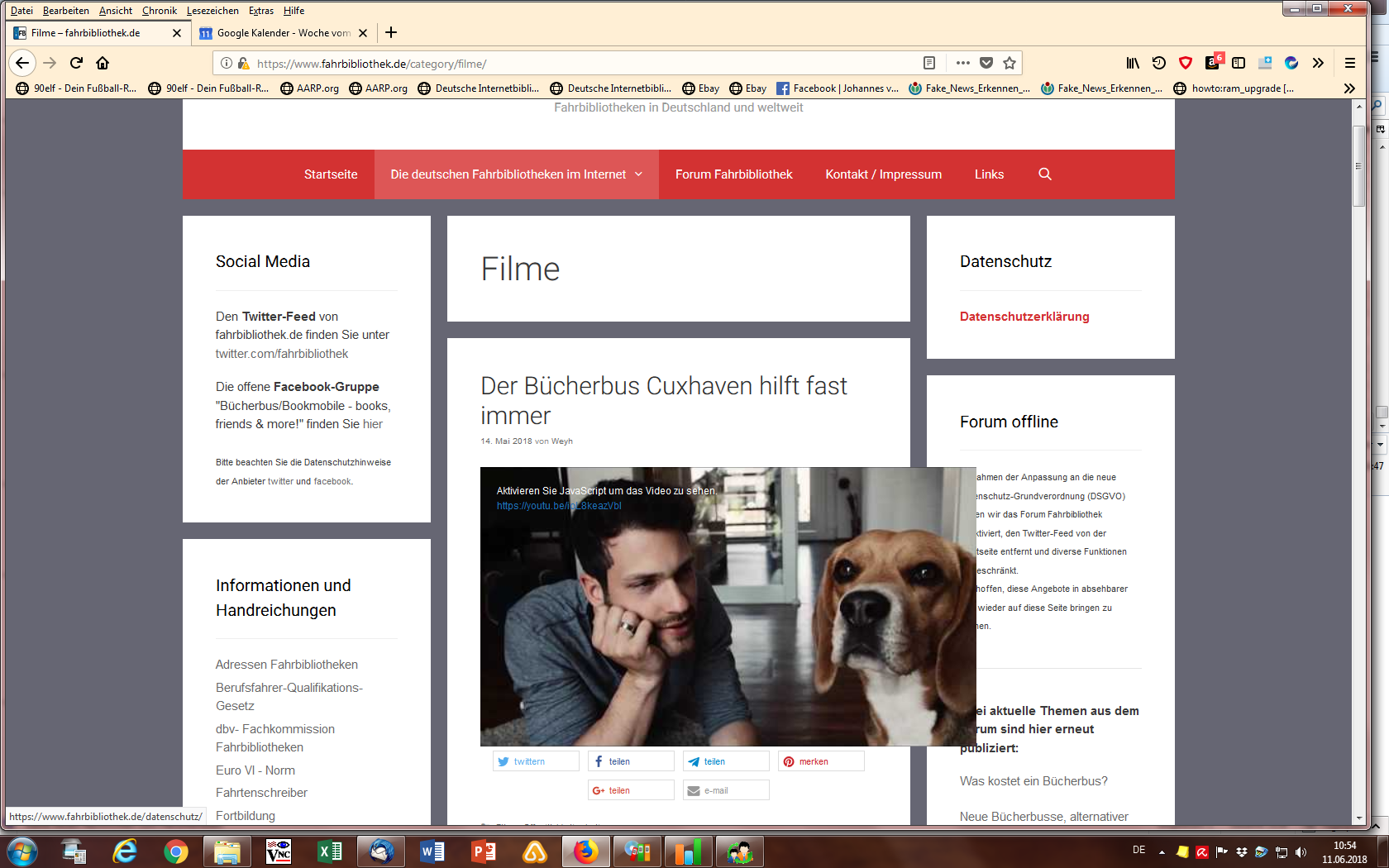 Johannes v. Freymann, Matthias Weyh: „Wir kommen Ihnen entgegen!“ - Die dbv-Kommission Fahrbibliotheken 		                                             13.06.2018  Bibliothekartag Berlin
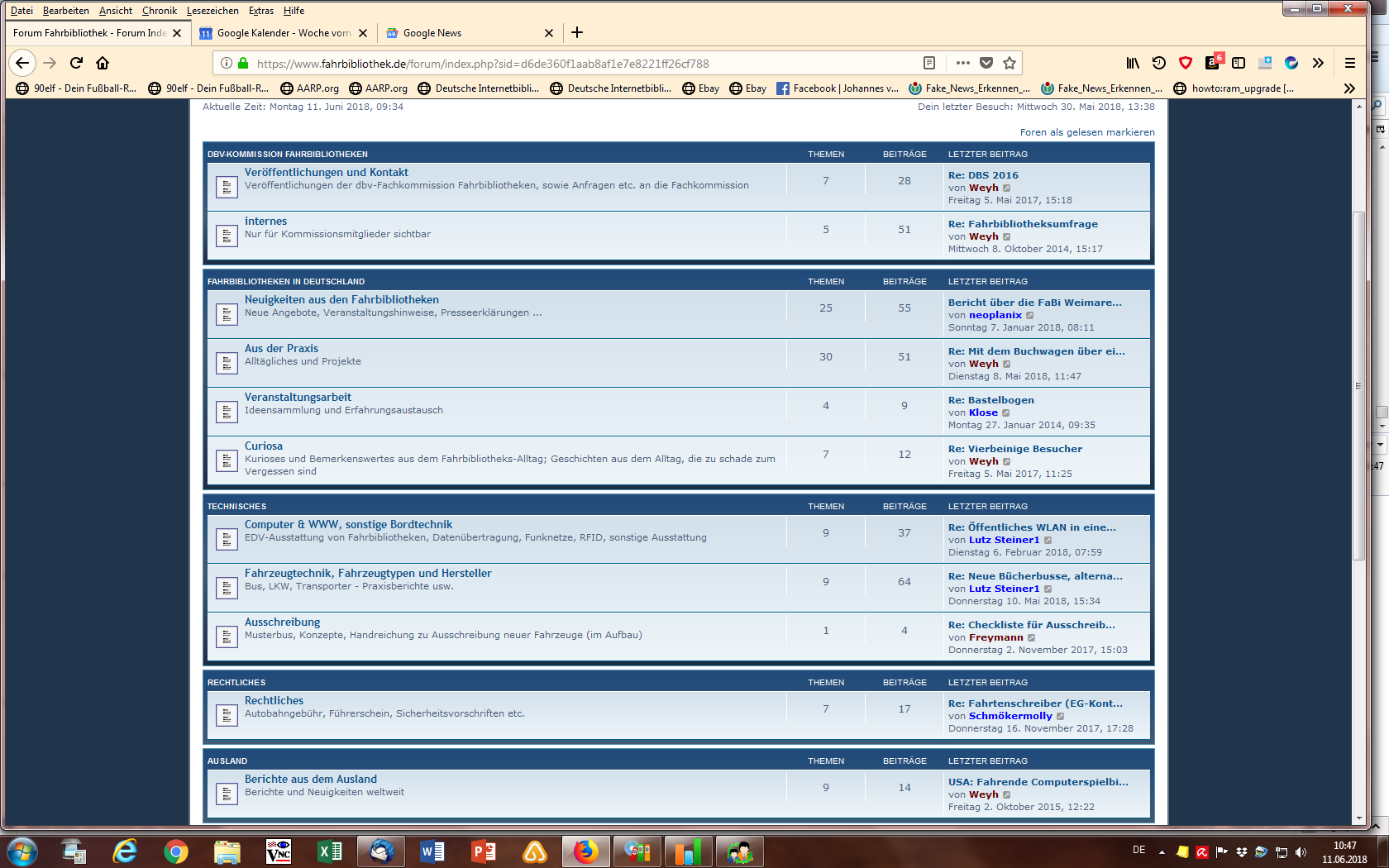 Johannes v. Freymann, Matthias Weyh: „Wir kommen Ihnen entgegen!“ - Die dbv-Kommission Fahrbibliotheken 		                                             13.06.2018  Bibliothekartag Berlin
Anregungen?
Fragen?
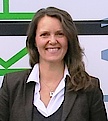 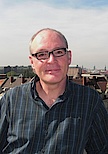 News?
Ideen?
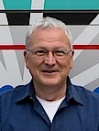 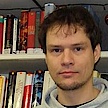 Johannes v. Freymann, Matthias Weyh: „Wir kommen Ihnen entgegen!“ - Die dbv-Kommission Fahrbibliotheken 		                                             13.06.2018  Bibliothekartag Berlin